PHÒNG GIÁO DỤC ĐÀO TẠO ĐẠI LỘC
TRƯỜNG TIỂU HỌC VÀ THCS ĐẠI SƠN
Chào mừng quý thầy cô về dự giờ
MÔN TOÁN LỚP 1A
BÀI 6: LUYỆN TẬP CHUNG
TIẾT 3 : LUYỆN TẬP/42
Giáo viên: Lê Thị Thắm
Thứ  sáu ngày 14 tháng 10 năm 2023
TOÁN:
KHỞI ĐỘNG:
1. Cốc nào có nhiều hạt sen nhất?
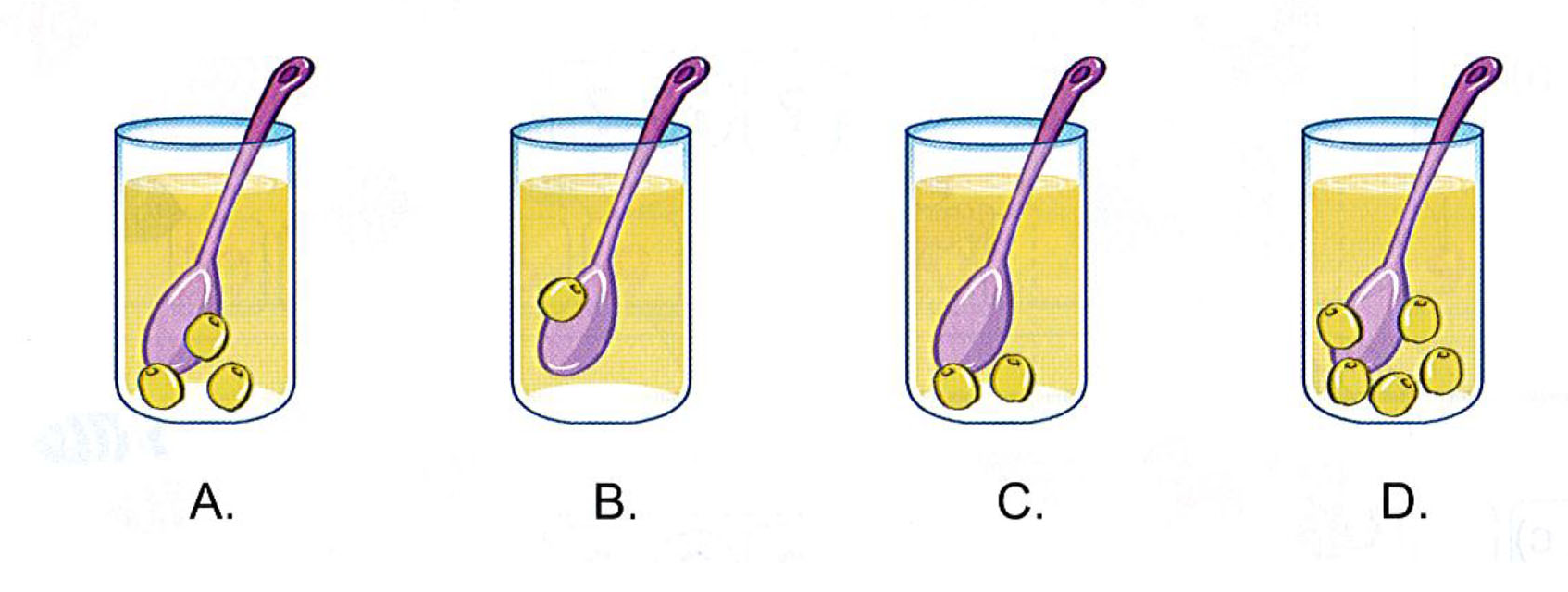 D
Thứ  sáu ngày 14 tháng 10 năm 2023
TOÁN:
KHỞI ĐỘNG:
2. Cốc nào có ít hạt sen nhất?
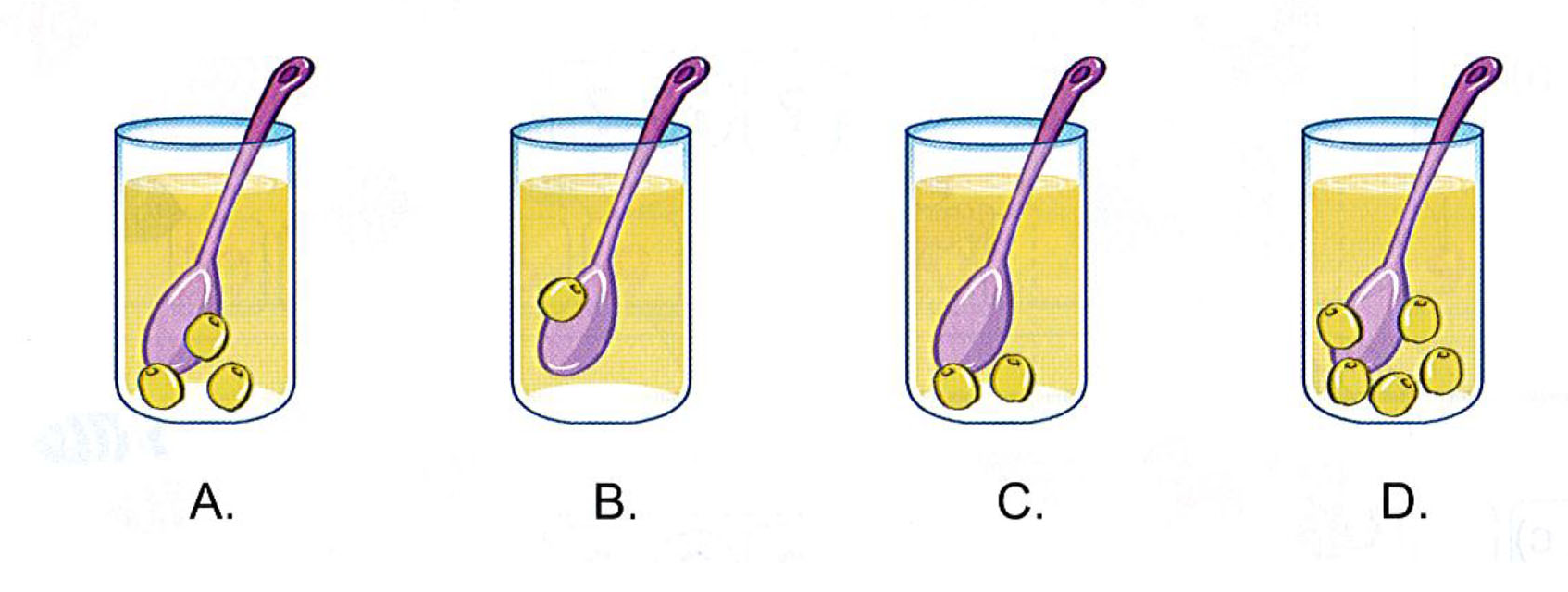 B
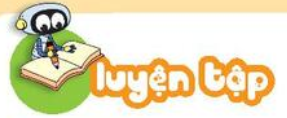 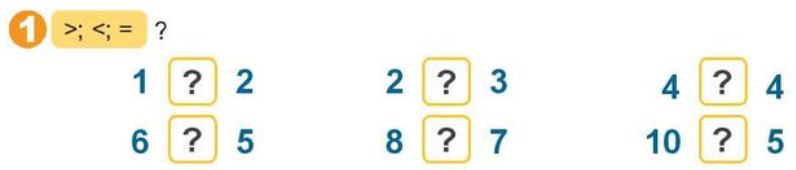 =
<
<
>
>
>
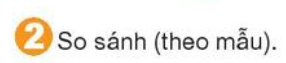 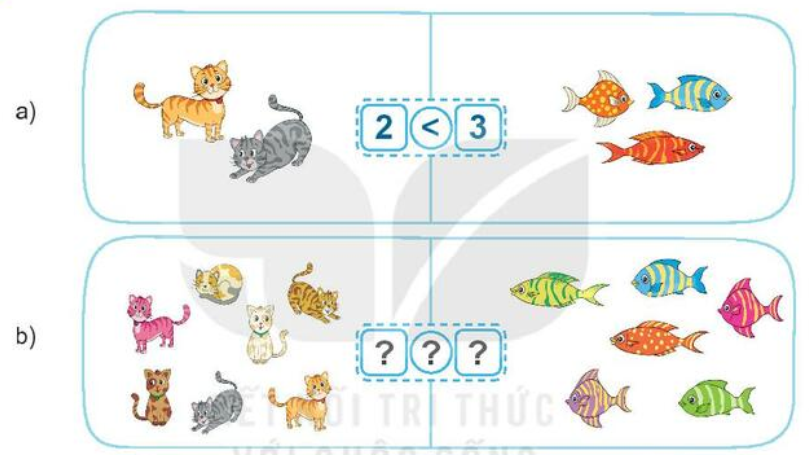 3
2
<
>
6
7
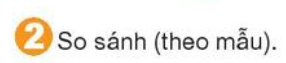 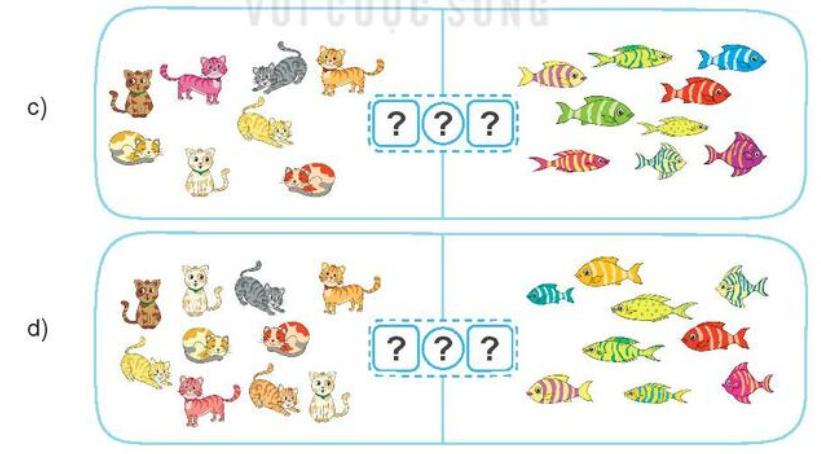 8
<
9
10
>
9
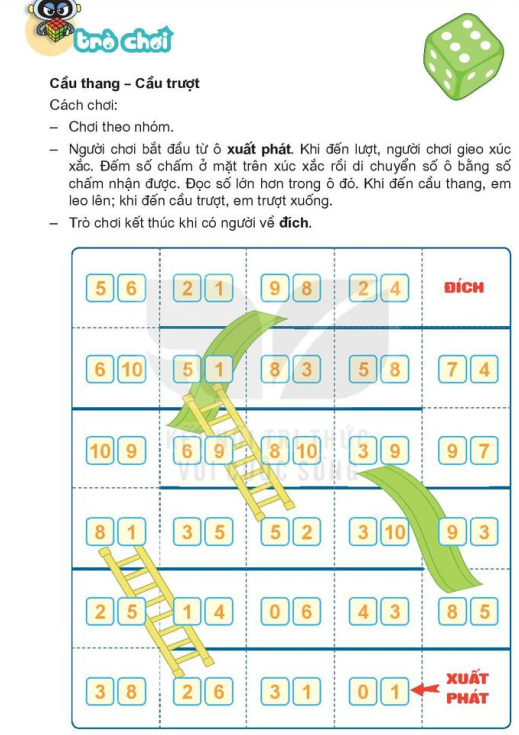 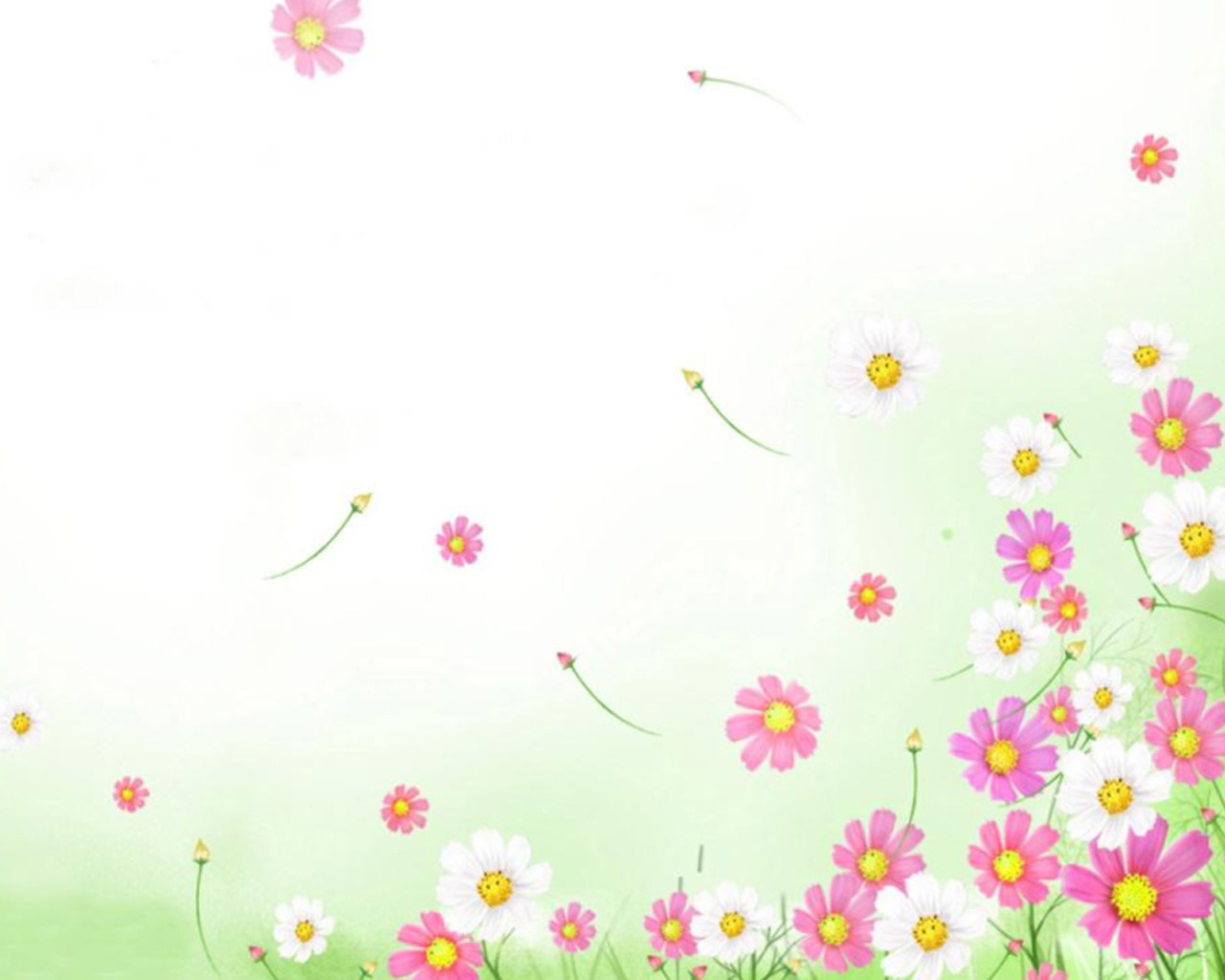 CHÀO TẠM BIỆT
Chúc các em chăm ngoan, học tốt.